August 2022
Doc.: IEEE 802.11-22/1339r0
Use Cases of smart manufacturing
Date: 2022-08-16
Authors:
Slide 1
Shichao Zhao (Haier)
Internet
August 2022
Doc.: IEEE 802.11-22/1339r0
Use Case 1: Identification and Positioning
Asset Management Platform
Asset Management and Worker tracking
Identification of human beings and assets including production materials, storage tanks, etc. 
Inventory check
Anti-counterfeiting via ID tracing
Attendance check
Horizontal and vertical positioning of materials and products. 
Potential Requirements
Small size, maintenance-free, battery-free, and ultra-low-cost IoT devices
Coverage: 10-30 meters for indoor (a product line has an area of 25 thousands m2)
Positioning accuracy: 1~3 m horizontal accuracy and 1~2 m vertical accuracy
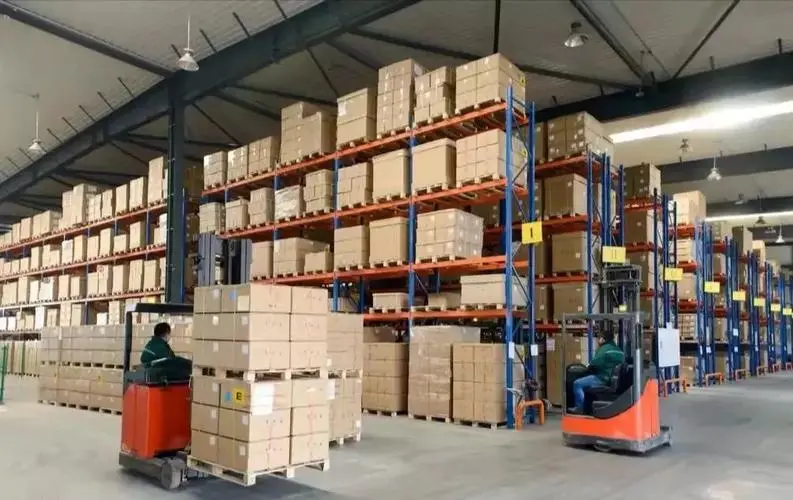 Slide 2
Shichao Zhao (Haier)
August 2022
Doc.: IEEE 802.11-22/1339r0
Use Case 2: Environmental Sensing
Sensing and Real Time Monitoring
Motion and pressure detection
Detection of gas leakage in gas tanks and pipelines
Real-time temperature and humidity monitoring for computing and data centres, distribution boxes, and other equipment
Potential Requirements
Battery-free thus no need to replacing battery, low complexity and energy consumption
Long lifespan, e.g., more than 10 years
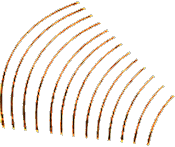 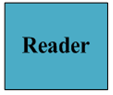 AP
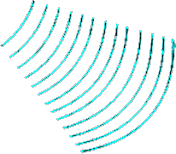 Temperature/Humidity Sensor
Pressure Sensor
Ambient IoT Device
Gas Sensor
Motion Sensor
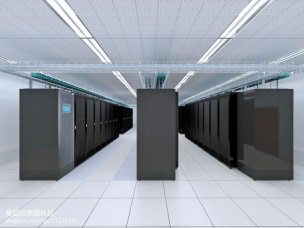 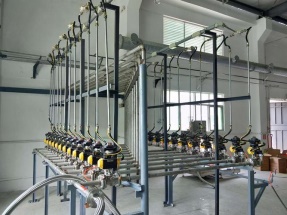 Slide 3
Shichao Zhao (Haier)
August 2022
Doc.: IEEE 802.11-22/1339r0
Example: Washing Drum Factory
5.Automatic cabinet tilting
4. Automatic cabinet scanning
6. Counterweight elevator
State of the Art
Real time quality inspection and tracing of the assembly line is based on conventional RFID tags on the product trays
The Product line occupies an area of 25 thousand m2 and it supports more than 20 process
Deploying a large number of readers to determine the product trays 'position
Collected info passed to the digital twin platform.
3. Inner and outer washing drum reversal
7. Automatic water injection
2. Inner and outer washing drum placement
8. Automatic vibrating block reinstall
17.Top computer board inspection
16. Vertical cabinet dimension detection
3. Horizontal cabinet dimension detection
9. Automatic draining pipe reinstall
10.Residual water extractor
Major Issues
Extremely high density deployment of RFID readers is required (one Reader for one process)
The placement of the readers should be adjusted frequently to avoid incorrect identification between adjacent working spots
RFID tags on the product trays can not be properly scanned even with a slight change of facing direction
Requirements:
Larger coverage thus less readers
Simpler and more efficient data collection
Much less stringent requirements for reader and RFID tag placement
15. Foamed cabinet weight detection
11. Automatic detection
18. Energy consumption sticker  printer
14. Real-time sensing of cabinet form temperature
12.Nameplate printer
19. Automatic backing
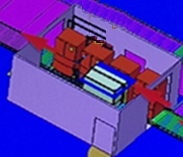 20. Automatic energy consumption sticker paste
22. Automatic barcode paste
13.Multi-code detection
21.Automatic screw tightening
Slide 4
Shichao Zhao (Haier)
July 2022
Doc.: IEEE 802.11-22/1339r0
Summary
This submission presents 
Use of smart manufacturing 
The typical requirements of the use case, including 
Support Inventory, positioning, sensor data collection 
Small size, maintenance-free, battery-free, and ultra-low-cost IoT devices
Coverage: 10-30 meters for indoor 
Positioning accuracy: 1~3 m horizontal accuracy and 1~2 m vertical accuracy
Slide 5
Shichao Zhao (Haier)